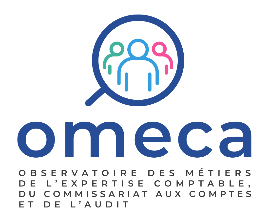 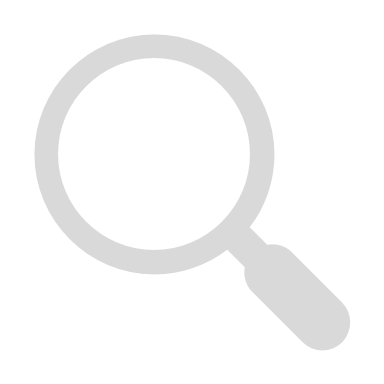 LES FICHES MÉTIERS DE L’OBSERVATOIRE
COLLABORATEUR COMPTABLE SPÉCIALISÉ « METIERS ET SECTORIEL »
Mission
Activités
Domaine d’activité
Famille de métiers
Autres appellations du métier
Chargé de mission comptable, Responsable de dossier/portefeuille, Gestionnaire comptable
Expertise-comptable
Production de mission EC
Nomenclature PCS
Nomenclature ROME
Le collaborateur comptable spécialisé « métiers et sectoriel » a la responsabilité opérationnelle de la production des dossiers d’expertise comptable pour des entreprises d’un ou de quelques secteurs d’activité présentant des spécificités comptables, juridiques, fiscales importantes (entreprises agricoles, secteur public, banques-assurances, hôtellerie-restauration…). Il pilote la relation et les contacts avec les clients, organise et cadre les dossiers, puis réalise et présente les travaux comptables, en adaptant fortement sa prestation aux modes de fonctionnement sectoriels.
Il apporte également un conseil financier, comptable, fiscal et juridique sur des besoins ponctuels de ses clients, en s’appuyant sur son expertise sectorielle : analyse de la performance de l’entreprise, gestion du patrimoine du dirigeant…
12703 - Collaborateur / Collaboratrice d'expertise comptable
461d - Maîtrise et techniciens des services financiers ou comptables
Production comptable et établissement des comptes annuels selon les spécificités sectorielles
Analyse les spécificités comptables et fiscales des secteurs d’activité des clients de son portefeuille
Adapte les processus comptables aux spécificités sectorielles (processus de collecte des pièces comptables (factures, relevés bancaires…), d’indexation des données et de classement dans les logiciels comptables) : paramètre les outils, effectue des tests de contrôle des imputations automatiques, intervient sur la saisie de certaines données, appuie le client dans l’appropriation des outils numériques de transmission…
Calcule et établit les déclarations fiscales et sociales en fonction des échéances, effectue les télétransmissions auprès de la Direction Générale des Finances Publiques, dans le respect des calendriers de l’administration
Réalise la révision comptable (justification des comptes de l’entreprise par cycle/poste), analyse les variations avec l’exercice précédent en s’appuyant sur son expertise sectorielle (évolution du marché…)
Prépare et finalise les comptes annuels (bilan comptable, note de synthèse, compte de résultats), extrait et transmet la liasse à l’administration fiscale, transmet la plaquette finalisée au client et participe à la présentation des comptes
Elabore des tableaux de bord de gestion (analyse des marges, prévisions de trésorerie…), identifie les domaines d’optimisation de la gestion de l’activité, coconstruit les pistes d’actions avec le client
Appui conseil sur l’ensemble des enjeux de gestion d’entreprise
Planification des dossiers, veille et participation aux projets transverses du cabinet
Est l’interlocuteur privilégié du client sur ses problématiques quotidiennes en matière comptables, fiscales, juridiques et de gestion
Prépare les éléments et l’assiste lors d’évènements particuliers (contrôle fiscal, dépôt de statuts…)
Réalise des missions de conseil sur des opérations spécifiques et complexes pour ses clients : contrôle de gestion, appui comptable et juridique aux opérations de restructurations, simulations de crédit d’impôts, évolution du parc immobilier de l’entreprise…
Mobilise si besoin des expertises complémentaires internes ou externes (Juristes…)
Alimente son expertise sectorielle en réalisant une veille réglementaire et fiscale régulière et en s’appuyant sur un réseau d’experts et de partenaires internes et externes (juristes, avocats, banquiers…) ; forme les clients et collaborateurs du cabinet
Organise et planifie ses dossiers en élaborant des plans de mission et plannings de travail
Participe aux activités de veille technologique du cabinet, au développement de nouvelles méthodes de production comptable et de nouvelles offres répondant aux besoins sectoriels, les valorise auprès des clients et prospects
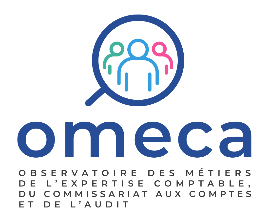 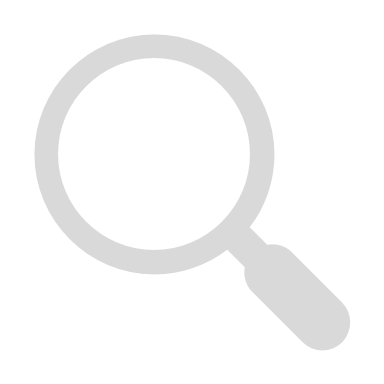 LES FICHES MÉTIERS DE L’OBSERVATOIRE
Collaborateur comptable spécialisé « métiers et sectoriel »
Légende
1
2
3
4
Niveau de base
Niveau avancé
Niveau confirmé
Niveau expert
Macro-compétences spécifiques
Niveau attendu sur la macro-compétence et compétence associée
Macro-compétence
Exemple d’application
Compétences
Réglementations spécifiques au domaine de spécialité
Décrypter les évolutions sectorielles en matière comptable, fiscale, sociale
Organiser une veille réglementaire et en tirer les enseignements pour sa pratique
Collecte des informations nécessaires à la production d'une mission
Adapter la collecte aux spécificités sectorielles (ex: biens vivants dans la comptabilité agricole…)
Adapter les modes de collecte et de classification aux spécificités des clients et exigences de la mission
Adapter le paramétrage du logiciel comptable selon les évolutions réglementaires sectorielles
Utilisation d'un logiciel métier
Maîtriser l'ensemble des fonctionnalités et gérer les cas complexes
3
4
3
3
3
2
3
3
2
2
2
3
2
Process et méthodologies de travail spécifiques au domaine de spécialité
Appliquer des méthodologies d’élaboration du bilan tenant compte des spécificités sectorielles
Anticiper et analyser les cas les plus complexes, mettre en place des améliorations
Production de livrables répondant à une problématique client
Analyser des informations variées pour produire un livrable répondant à une problématique client spécifique
Élaborer des tableaux de bord pour les dirigeants de son portefeuille
Traiter des données financières dans le cadre de missions de conseil
Conduire des analyses avancées, identifier et utiliser les outils d'exploitation adaptés
Gestion et exploitation d'une base de données
Macro compétences transverses
Mettre en place les modalités de suivi de dossiers tenant compte des spécificités sectorielles
Adapter et optimiser les caractéristiques d'un projet selon les évolutions d'objectifs et de contexte
Pilotage de missions
Engager son interlocuteur dans des prises de décision stratégiques à travers des recommandations d'actions argumentées
Conseiller un entrepreneur du secteur agricole dans le choix de ses statuts
Posture conseil
Répondre directement au besoin du client, promouvoir l’offre du cabinet et intervenir sur des propositions commerciales
Participer au développement d’offres répondant aux besoins identifiés auprès de ses clients
Sens commercial
Transmettre des idées complexes à son interlocuteur, adopter des mises en forme écrites professionnelles
Rédiger une synthèse des impacts spécifiques d’une réglementation dans un secteur d’activité
Communication écrite et orale
Dégager du temps pour effectuer des activités de veille sectorielle et de développementt commercial
Organisation et planification du travail
Planifier son organisation du travail selon les priorités sur ses différents dossiers d'intervention
Respecter les règles de confidentialité et de déontologie, sensibiliser ses interlocuteurs, repérer les situations à risque
Adaptation à une variété de situations et d'interlocuteurs
Adapter le mode de présentation de préconisations aux spécificités de culture professionnelle
Adapter la prestation délivrée aux spécificités de situations et d'interlocuteurs
Présenter à un prospect les principes déontologiques d’un cabinet d’expertise comptable
Confidentialité et déontologie
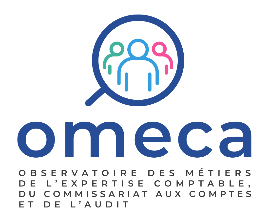 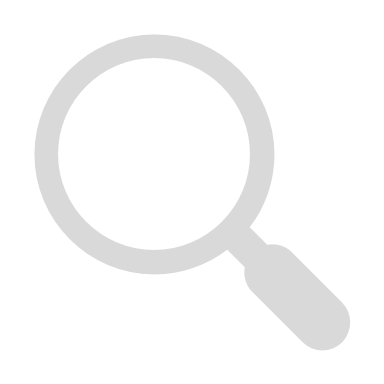 LES FICHES MÉTIERS DE L’OBSERVATOIRE
Collaborateur comptable spécialisé « métiers et sectoriel »
Variabilité du métier
Prérequis pour l’exercice du métier
Selon la taille du cabinet
Formation initiale
Dans les petits cabinets, les Collaborateurs comptables spécialisés « métiers et sectoriels » interviennent fréquemment sur des domaines autres que l’expertise comptable : 
Expertise sociale et juridique (conseil en fiscalité d’entreprise…)
Participation à des missions d’audit légal, de due diligence, d’audit extra-financier
Interventions fréquente sur des opérations comptables complexes pour ses clients.
Dans les grands cabinets, ils sont davantage spécialisés par grade et interviennent prioritairement auprès d’entreprises d’un secteur d’activité particulier (secteur bancaire, secteur associatif…) : travaux de production et d’établissement des comptes, intervention possible sur des opérations comptables complexes en lien avec d’autres spécialistes internes (Juristes, Consultants…).
Bac+2 à Bac+5 en comptabilité, gestion, audit, finance, par exemple :
BTS Comptabilité et Gestion
DCG (Diplôme de Comptabilité et de Gestion) / Licence CCA (Comptabilité Contrôle Audit)
DSCG (Diplôme Supérieur de Comptabilité et de Gestion)
Master CCA (Comptabilité Contrôle Audit)
Master d’École de commerce
Perspectives professionnelles
Conditions d’exercice
Profil recommandé pour le personnel expérimenté s’orientant vers ce métier
Collaborateur comptable généraliste en cabinet souhaitant se spécialiser sur un ou des secteurs d’activité, Assistant comptable en cabinet après plusieurs années d’expérience
Parcours en direction financière d’entreprise, idéalement des secteurs de spécialité (contrôle interne, contrôle de gestion, comptabilité)
Selon les spécialités du cabinet
Selon les modes d’organisation du cabinet (présence d’Assistants comptables), les tâches de collecte, de saisie et de contrôle des informations comptables sont plus ou moins importantes.
Les secteurs de spécialité d’intervention dépendent du positionnement concurrentiel du cabinet sur le territoire, des secteurs des clients historiques, des choix de diversification du portefeuille clients…
Formations prioritaires en cours de carrière
Formations aux évolutions réglementaires et des normes comptables et fiscales des secteurs de spécialité
Formation aux logiciels de comptabilité et d’analyse de données : paramétrage, résolution d’erreurs…
Formations aux méthodes d’accompagnement du client : analyse financière, tableau de bord, gestion de projet…
Selon l’expérience du professionnel
Possibilité d’encadrement de Collaborateurs comptables juniors ou d’Assistants comptables après quelques années d’expérience
Hausse du nombre de dossiers d’intervention, de leur niveau de complexité (taille des entreprises…) et du degré de contact avec le client avec l’expérience
Hausse du poids des activités de formation, de veille et de développement commercial
Tendances d’évolution du métier
Renforcement des compétences en informatique et analyse de données
Renforcement continu de la spécialisation sectorielle (un ou deux secteurs de spécialité) du fait de la complexification réglementaire, des modes de fonctionnement et de la nature des demandes d’accompagnement des clients spécifiques à chaque secteur et culture professionnelle
Relations professionnelles internes : Assistant Comptable, Chef de mission comptable, Expert-comptable, Commissaire aux comptes, Juriste social, Juriste droit des sociétés, Responsable méthodes…
Relations professionnelles externes : Dirigeant, Responsable admin. et financier, Responsable comptable, Comptable, Contrôleur de gestion, Responsable SI… 
Télétravail : possible sur une partie significative des activités, mais variable selon l’accès aux outils métiers, aux documents et systèmes clients, et selon les pratiques internes du cabinet
Autres métiers des cabinets : Chef de mission comptable, Collaborateur comptable spécialisé « Gestion et patrimoine » ou spécialisé « Pilotage de la performance et opérations comptables complexes », Responsable méthodes, Auditeur, Expert-comptable (sous condition d’obtention du DEC), métiers du juridique (sous condition de formation)
Métiers des directions financières d’entreprise : direction comptable, contrôle de gestion…
Métiers du conseil : conseil en finance, conseil en management
Métiers de l’analyse financière et de la gestion d’actifs des banques, sociétés d’assurance…